Replace with new front wheel releasing plate
Avoid the plastic part drop down by sticking crepe  paper
Remove the screws
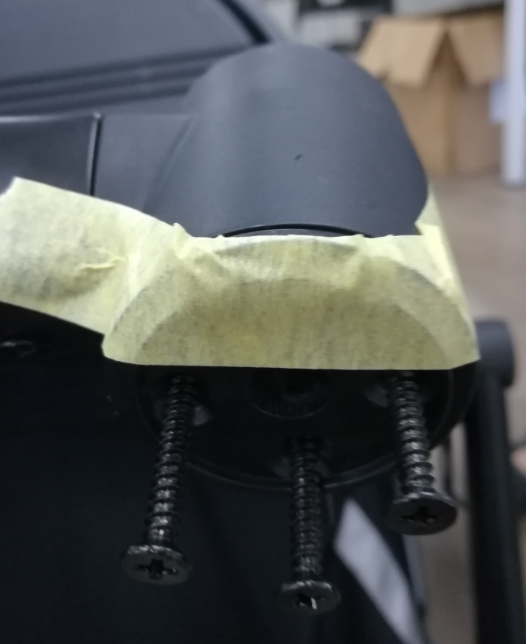 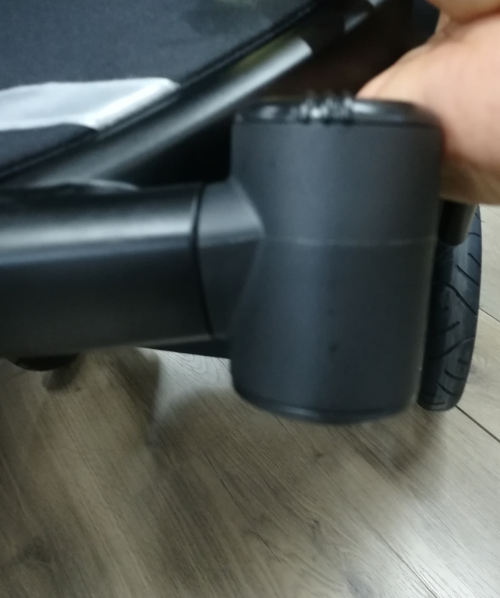 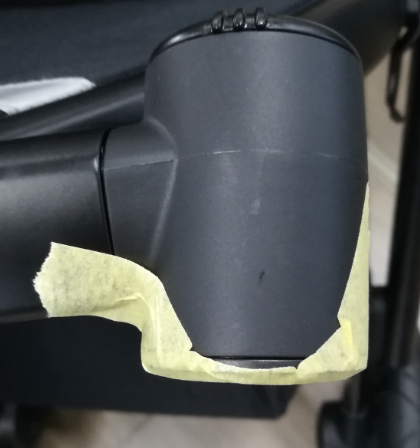 Remove releasing assembly set
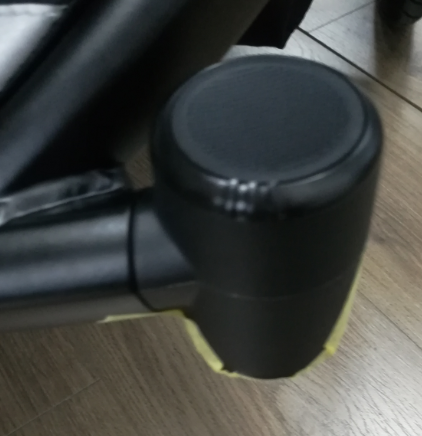 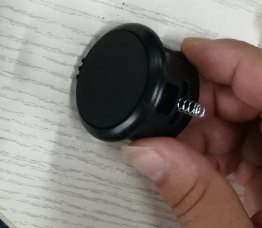 Remove and place new “teeth” plate&spring back
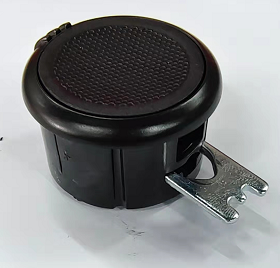 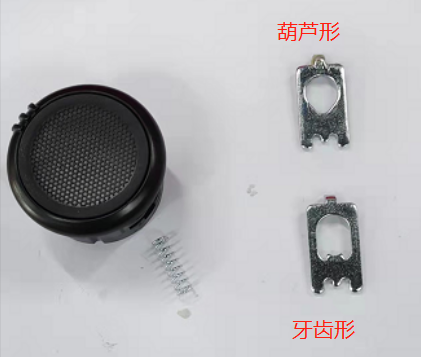 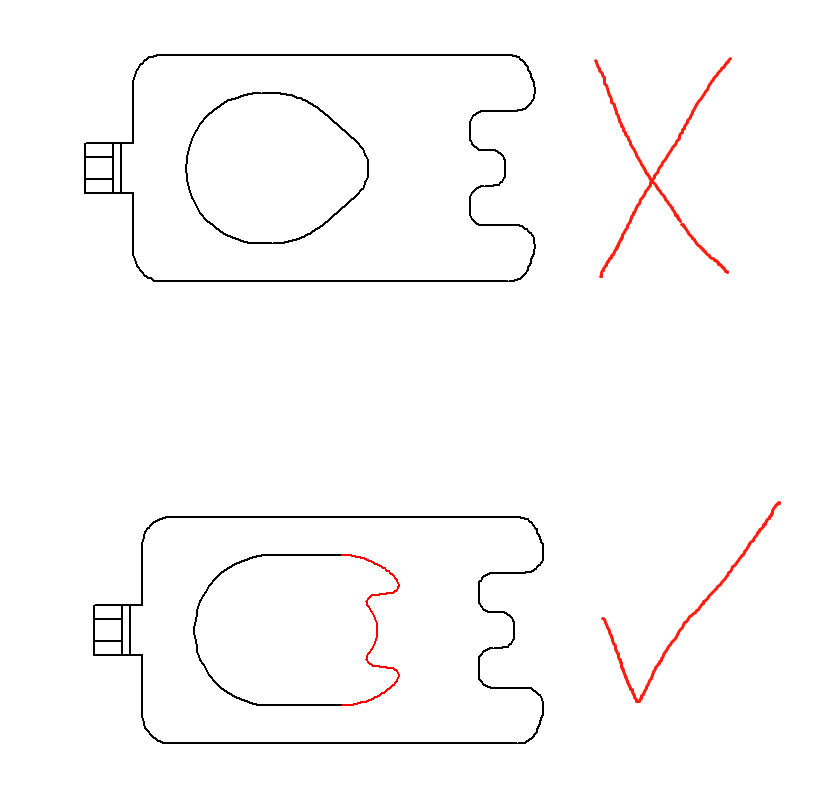 Place releasing assembly back
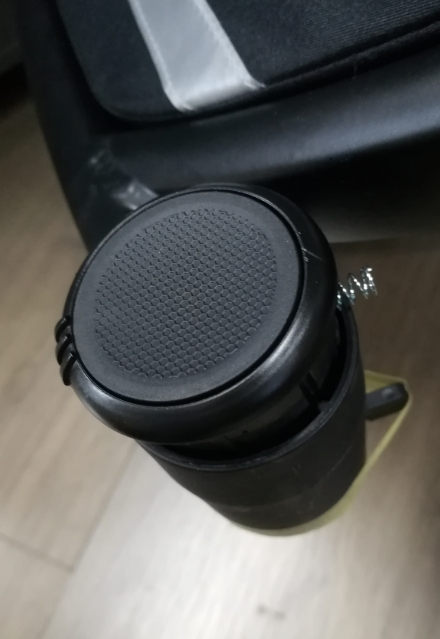 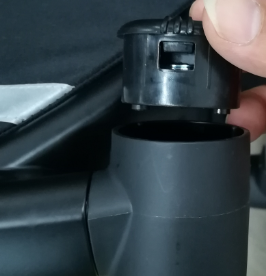 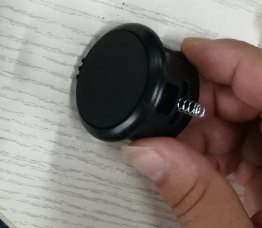 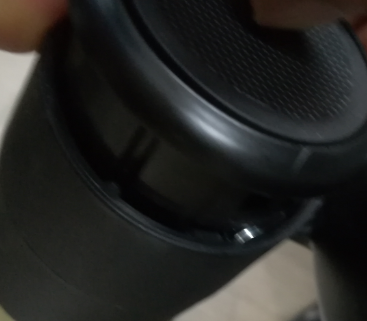 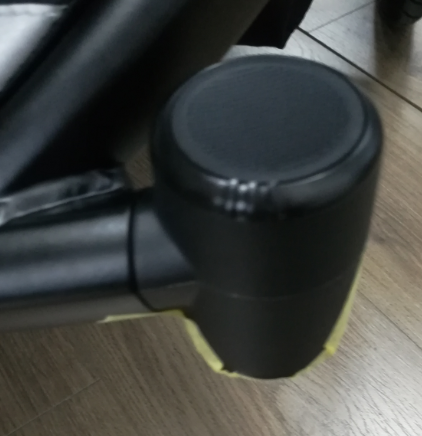 Lock the screw back
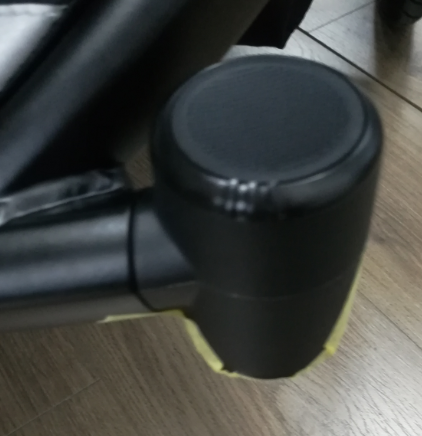 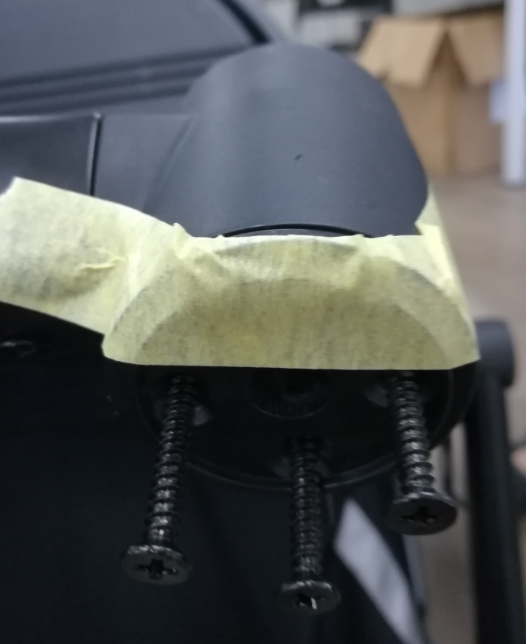 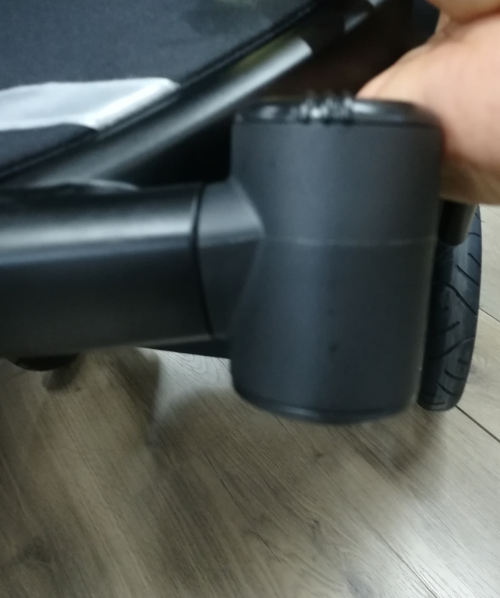